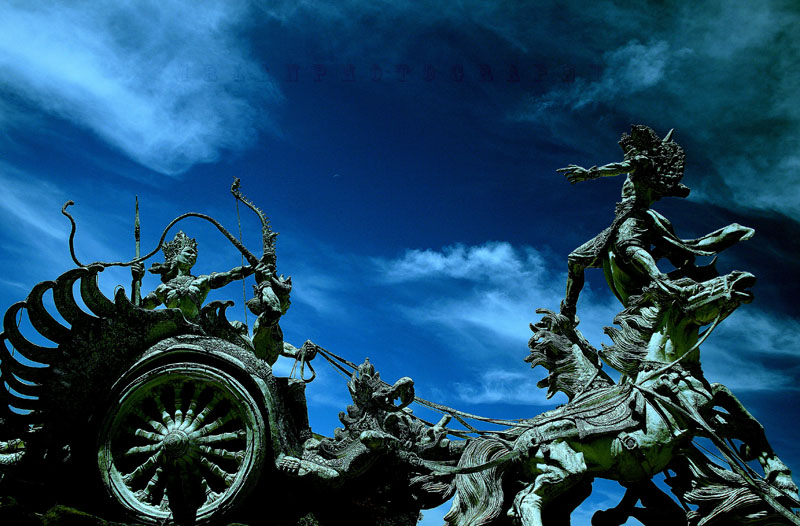 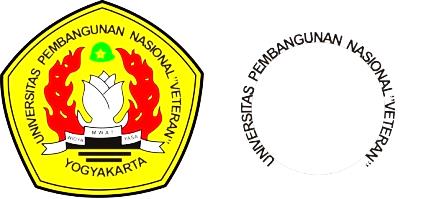 EKONOMI  TEKNIK
Kode : 1220222
Sensitivitas
Eko Nursubiyantoro
Analisis  Sensititvias
Analisis Sensitivitas adalah alat analisa untuk melihat status kelayakan keputusan investasi apabila faktor-faktor atau parameter-parameter perhitungan dirubah.
Keputusan dikatakan sensitif apabila setiap perubahan nilai parameter atau faktor perhitungan akan merubah keputusan investasi
Parameter-parameter yang biasanya berubah dan perubahannya bisa mempengaruhi keputusan investasi adalah ongkos investasi, aliran kas, nilai sisa, tingkat bunga, tingkat pajak dan sebagainya
Analisis Sensitivitas bertujuan untuk melihat apa yang akan terjadi dengan hasil analisa  proyek, jika ada sesuatu kesalahan atau perubahan dalam dasar perhitungan biaya atau benefit
Dengan demikian tujuan utama dari analisa sensitivitas :
1. 	Memperbaiki cara pelaksanaan proyek yang sedang dilaksanakan
2. 	Memperbaiki design dari proyek, sehingga dapat meningkatkan NPV
3. 	Mengurangi resiko  kerugian dengan  melihat beberapa  tindakan pencegahan  yang 	harus   diambil
Dalam  sensitivity  analysis setiap kemungkinan  itu  harus dicoba, yang  berarti  bahwa  tiap  kali  harus diadakan analisa kembali.  
Hal ini perlu sekali, karena analisa proyek  didasarkan pada proyeksi-proyeksi  yang mengandung banyak ketidak-pastian tentang apa yang akan terjadi di waktu yang akan datang

Ada 3 hal yang perlu diperhatikan, antara lain :
Terdapatnya “cost overrun“, misalnya kenaikan dalam biaya konstruksi
Perubahan dalam perbandingan harga terhadap tingkat harga umum, misalnya  penurunan  harga 	hasil produksi
c. 	Mundurnya waktu / jadwal implementasi
Cara melakukan Analisis Sensitivitas
Kita memilih sejumlah nilai yang dengan nilai tersebut kita melakukan perubahan terhadap masalah yang dianggap penting pada analisis proyek & kemudian menentukan pengaruh perubahan tersebut terhadap daya tarik proyek
Sejumlah nilai tersebut berdasarkan data-data yang tersedia (ada dasarnya). 

Misalnya,
Perubahan kenaikan biaya 10 persen karena ……
Perubahan penurunan produksi sebesar 30 % karena import bahan baku ada perubahan aturan.
dll
Contoh :
Investasi awal suatu proyek adalah sebesar Rp. 600 juta. Adanya perubahan assumsi mengenai tingkat inflasi, mengakibatkan Expected  Net Proceeds yang dihasilkan oleh proyek tersebut berubah dari :
	Tahun ke	  Semula		Menjadi
	      0		  ( 600 )
	      1		    200	   		100
	      2		    300	   		250
	      3 		    450	   		400
Dengan adanya perubahan tersebut, jika MARR = 18% apakah proyek masih dinilai layak ?
Perhitungan awal :
C1	         	   C2	              C3
	NPV		=  - I0 +  ---------------   +   ----------------  +  ----------------
	                                          ( 1 + 0.18 )         ( 1 + 0.18 )²       ( 1 + 0.18 )³

	                                         	           200	   300               450
	              	=  ( 600 )   +   -------------  +  ------------  +  ------------
	                                      	          1,1800           1,3924           1,6430

	             	 =  ( 600 )  +  169,492  +  215,455  +  273,889

	             	 =   58,836
	
	Kesimpulan : 
	Proyek Layak sebelum  ada inflasi NPV >  0
Perhitungan setelah inflasi :
C1	         C2	              C3
	NPV		=  - Io +  ---------------   +   ----------------  +  ----------------
	                                          ( 1 + 0.18 )         ( 1 + 0.18 )²       ( 1 + 0.18 )³

	                                         	           100	   250               400
	              	=  ( 600 )   +   -------------  +  ------------  +  ------------
	                                      	          1,1800           1,3924           1,6430

	             	 =  ( 600 )  +  84,75  +  179,55  +  243,45

	             	 =   - 92,26
	Kesimpulan : 
	Proyek menjadi tidak layak karena NPV < 0
Contoh
Analisa Sensitivitas Pembangunan Meeting Hall
Metode Net Present Value (NPV)

Investasi awal yang disiapkan Hotel Ambarukmo untuk rencana pembangunan meeting hall adalah Rp 187.645.000,-  kemudian MARR yang ditetapkan adalah sebesar 21% yang berasal dari 11% dari tingkat suku bunga, 8% dari inflasi dan 2% berasal dari resiko. 

Net Present Value untuk investasi pengembangan Meeting Hall  dapat dihitung sebagai berikut:
Rencana pendapatan proyek jika dihitung sekarang bersih adalah:
NPV positif sebesar Rp 12.191.196,00 investasi pengembangan  Meeting Hall  layak.
Faktor yang diubah adalah investasi awal, pendapatan tahunan dan tingkat bunga yang berfluktuasi karena adanya inflasi.  

Analisa ini untuk mengetahui apakah keputusan investasi yang diambil akan berubah atau tetap.
1. Investasi awal naik 40%
Diasumsikan karena harga-harga bahan bangunan naik, ongkos tenaga ahli dan tenaga kerja lainnya naik  diperkirakan ada kenaikan biaya investasi sebesar 40%.
Investasi  Naik  40%
Berdasarkan asumsi adanya kenaikan biaya investasi sebesar 40%, maka pendapatan proyek adalah sebagai berikut:
NPV negatif dengan demikian apabila terjadi kenaikan investasi sebesar 40%, investasi pengembangan  Meeting Hall  dinilai  tidak layak.
2. Tingkat suku bunga naik 20 %
Berdasarkan asumsi adanya kenaikan suku bunga sebesar 20%, MARR naik maka pendapatan proyek dihitung  sebagai berikut:
MARR = 21% x 1,2 =  0,252  =  25.2%
NPV  	=  - 187.645.000 + 61.768.011 (P/F, 25.2%, 1) + ........
	    + 81.437.308 (P/F, 25.2%, 5)
 	=  - 187.645.000 + 61.768.011 (0,81)  + ........
	    + 81.437.308 (0,328) 
	=  - 4.098.469
NPV negatif dengan demikian apabila terjadi kenaikan tingkat suku bunga 20%, investasi pengembangan  Meeting Hall  dinilai tidak layak.
3. Arus kas turun 30 %
Jika diasumsi adanya penurunan arus kas masuk sebesar 30%, maka rencana pendapatan proyek yang diperoleh adalah :
Arus kas tahun ke-1	=  61.768.011 (1-0,3) 	=  43.237.608
Arus kas tahun ke-2	=  61.934.601 (1-0,3) 	=  43.354.221
Arus kas tahun ke-3	=  70.492.567 (1-0,3) 	=  49.334.797
Arus kas tahun ke-4	=  75.655.643 (1-0,3) 	=  53.958.950
Arus kas tahun ke-5	=  81.437.308 (1-0,3) 	=  57.006.116
Perhitungan NPV adalah sebagai berikut:
Arus Kas  Turun 30%
NPV	= - 187.645.000  +  43.237.608 (P/F, 21%, 1) + ...........
	   +  57.006.116 (P/F, 21%, 5)
	= - 187.645.000  +  43.237.608 (0,826446) + ...........
	   +  57.006.116 (0.385543)
	=  - 44.375.982
NPV negatif dengan demikian apabila terjadi penurunan aliran kas masuk sebesar 30%, maka investasi pengembangan  Meeting Hall  dinilai  tidak layak.
Kesimpulan
1. Dari hasil analisa sensitivitas, dengan mengubah nilai faktor yang berpengaruh seperti investasi awal, suku bunga maupun nilai arus kas, alternatif pembangunan meeting hall tidak layak untuk dilaksanakan, hal ini bisa dikarenakan modal awal yang dibutuhkan sangat besar.
Kesimpulan
2. Perubahan yang dilakukan pada analisa sensitivitas merupakan interpretasi matematis jika kondisi ekonomi tidak menguntungkan akibat inflasi sehingga investasi awal naik karena mahalnya material bangunan, tenaga kerja, sumber daya dan naiknya harga barang. Begitu juga suku bunga naik akibat menurunnya nilai real atau nilai tukar uang sehingga nilai arus kas menurun jika diproyeksikan pada nilai saat ini. Nilai arus kas turun 30% diasumsikan terjadi jika pendapatan hotel menurun karena lesunya ekonomi.
Kesimpulan
3. Jika pemilik hotel tetap akan melaksanakan alternatif pembangunan meeting hall, disarankan untuk menurunkan nilai investasi awal dengan cara mengurangi komponen-komponen biaya investasi. Cara lain adalah menggiatkan pemasaran meeting hall dengan memberikan diskon khusus atau pemberian hadiah tertentu.
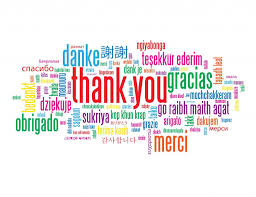